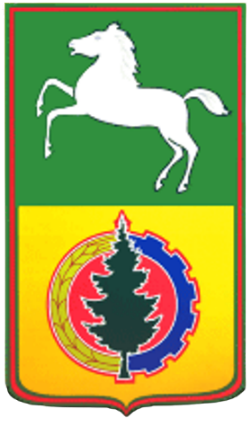 Исполнение бюджета 
муниципального образования «Асиновский район» за 2024 год
Администрация Асиновского района
Март 2025
Что такое бюджет?
БЮДЖЕТ (от старонормандского bougette – кошель, сумка, кожаный мешок) – форма образования и расходования денежных средств, предназначенных для финансового обеспечения задач и функций государства и местного самоуправления.

БЮДЖЕТ – это план доходов и расходов. Каждый житель Асиновского района является участником формирования этого плана, с одной стороны как налогоплательщик, наполняя доходы бюджета, с другой – он получает часть расходов как потребитель общественных услуг.
Администрация Асиновского района
Исполнение бюджета по основным параметрам за 2024, тыс. руб.
Структура поступлений доходов 
за 2022-2024 (%)
Структура доходов бюджета МО 
«Асиновский район» за 2024 (%)
Структура расходов бюджета МО «Асиновский район» по источникам финансирования (%)
Структура расходов бюджета МО «Асиновский район» в 2024 (%)
Структура расходов бюджета МО «Асиновский район» за 2024  (%)
Национальные проекты 2024 тыс. руб.
Расходы местного бюджета на социальную сферу в 2023-2024, тыс. руб.

(Всего в 2024 году 703 579,64 что больше на 68 464,34 по сравнению с 2023 годом)
Расходы местного бюджета на государственную поддержку реального сектора экономики в 2023-2024, млн. руб.
Динамика прочих расходов местного бюджета в 2023-2024, млн. руб.
Динамика расходов бюджета МО «Асиновский район» на 1 человека, тыс. руб.
Исполнение бюджета МО «Асиновский район» по программам, млн. руб.
Результат исполнения бюджета МО «Асиновский район» за 2024, тыс. руб.
Профицит  -18 808,5
Источники формирования
Погашение бюджетного кредита – 9 667,0
Изменение остатков на счетах по учету средств бюджета -32 141,5
Получен кредит из бюджета Томской области в размере 23 000,0
Уважаемые жители Асиновского района
Уважаемые жители Асиновского района
Администрация  Асиновского  района  Томской  области представляет  информационный  раздел «Бюджет  для  граждан»,  созданный  для обеспечения  открытости  и  прозрачности  бюджета  и  бюджетного  процесса  для населения.
 
Бюджет для граждан - это упрощенная версия бюджетного документа, которая использует неформальный язык и доступные форматы, чтобы облегчить для граждан понимание бюджета.

Уже  сегодня  информация  о  всех  стадиях  бюджетного  процесса,  о  плановых показателях бюджета района и его исполнении доступна для всех заинтересованных пользователей  и  размещается  на  официальном  интернет  - портале Асиновского муниципального района и в единой информационной системе «Электронный бюджет».

Надеемся,  что  представление  бюджета  и  бюджетного  процесса  в  Асиновском муниципальном  районе   в  понятной  для  жителей  форме  повысит  уровень общественного участия граждан в бюджетном процессе района.